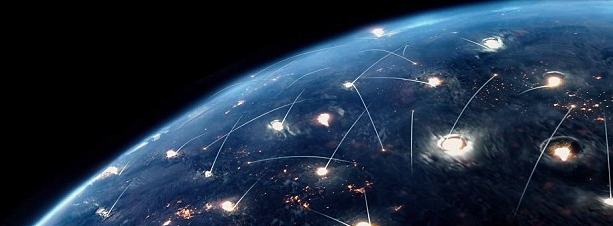 Welcome!Annual IT All-Campus Workshop  v.2019
Garret T. Yoshimi
gyoshimi@hawaii.edu
VP for Information Technology & CIO
University of Hawaii
Welcome!
ITS Mid-Year Update
Keynote – The Growth of Esports: From Sports Stadiums to College Campuses
Networking Break (Garden Level)
Lightning Round Talks
Lunch (Garden Level)
Agenda (Morning)
[Speaker Notes: Introduce guests: Brook, Hillary, Doug (Vince, John), (SiteImprove), (RevaComm)
Keynote: Sky]
Regulations, Compliance & Security: Oh My! (Keoni)
Web Accessibility through SiteImprove (Pacific)
The Source Document is Supreme (Asia)
Bring It On! Open Q&A (Keoni)
Web Accessibility through SiteImprove (Pacific)
The Basics of Using Acrobat Pro DC to Create Accessible PDF Documents (Asia)
BREAK (Garden Level) – 2:15pm-2:30pm
Regulations, Compliance & Security: Oh My! (Keoni)
Working in SiteImprove (Pacific)
Website Accessibility (Asia)
Bring It On!  Open Q&A (Keoni)
Working in SiteImprove (Pacific)
Website Accessibility (Asia)
CLOSING (Keoni) – 3:45pm
Agenda (Afternoon)
Tracks
1A-1:15pm
1B-1:45pm


2A-2:30pm

2B-3:00pm
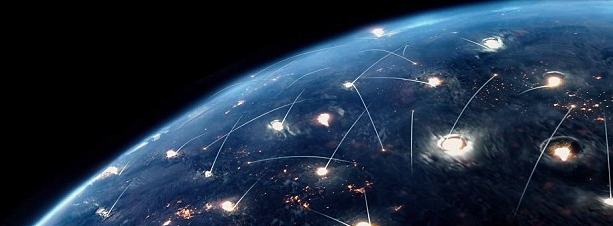 ITS Mid-Year Update
Garret T. Yoshimi
gyoshimi@hawaii.edu
VP for Information Technology & CIO
University of Hawaii
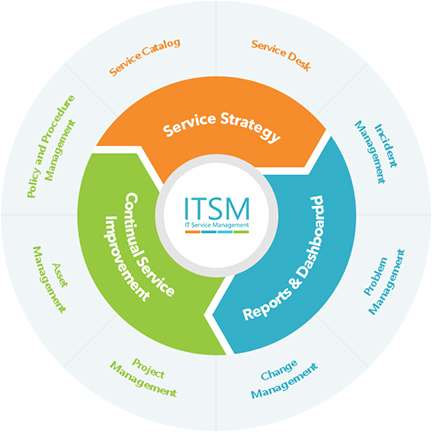 ITSM (Cherwell) Implementation
Phase 2 – CMDB, incident management expansion
PeopleSoft Upgrade (to v9.2)
Accessibility – VRA Compliance
SiteImprove
Adobe DC
Augusta captioning
UH Online – Systemwide Focus
Security and Compliance
Next Gen Communication Services
Looking Forward, In-Flight
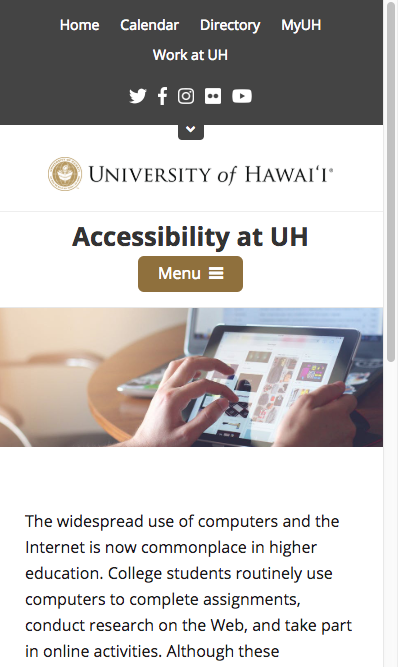 Banner – Piles of Work!
Persistent refund bug
Converge with baseline (get out of debt)
Enterprise Reporting
Jaspersoft
Report Server
Visualization, BI and EDW
PIREN Expansion
Guam (GOREX)
Adding Australia, Japan, Hong Kong
My Deal With The Devil (Oracle C@C)
And, Security and Compliance
Looking Forward, In-Flight
Holographic presence (e.g., Jedi Council)
Hawaiki cable system
American Samoa Community College
Hawaii Data Science Institute (HiDSI)
Together with LAVA Lab
eSports
Cool Stuff 
Holographic presence (e.g., Jedi Council)
Hawaiki cable system
American Samoa Community College
Hawaii Data Science Institute (HiDSI)
Together with LAVA Lab
eSports
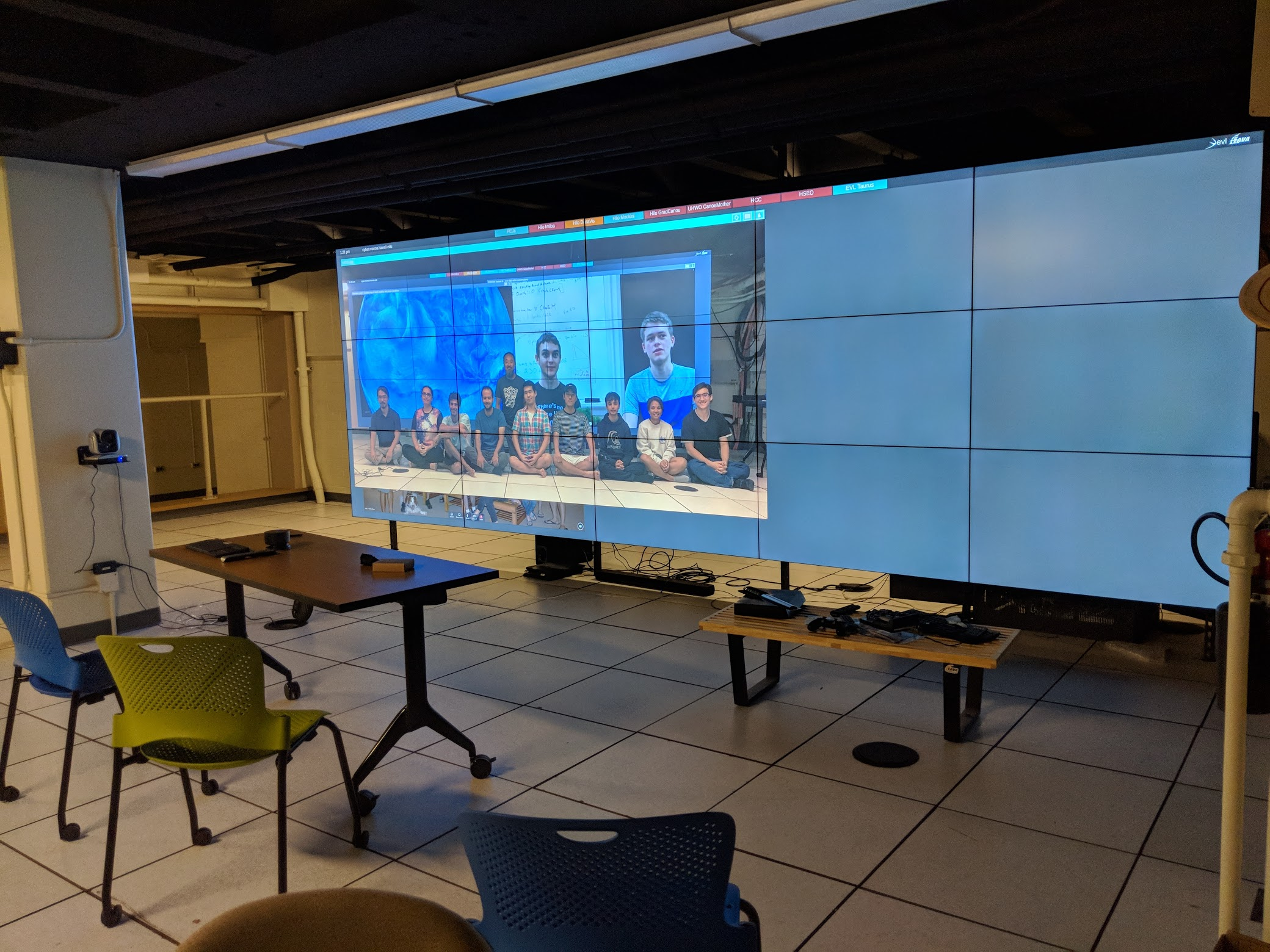 Cool Stuff 
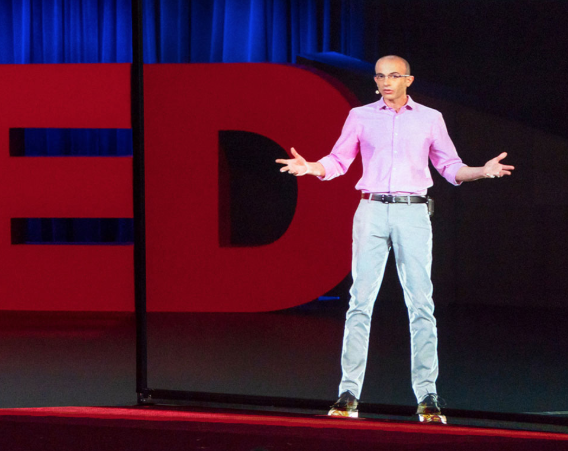 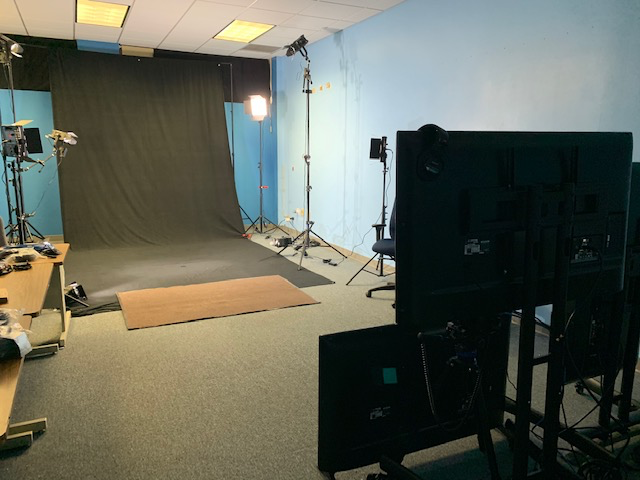 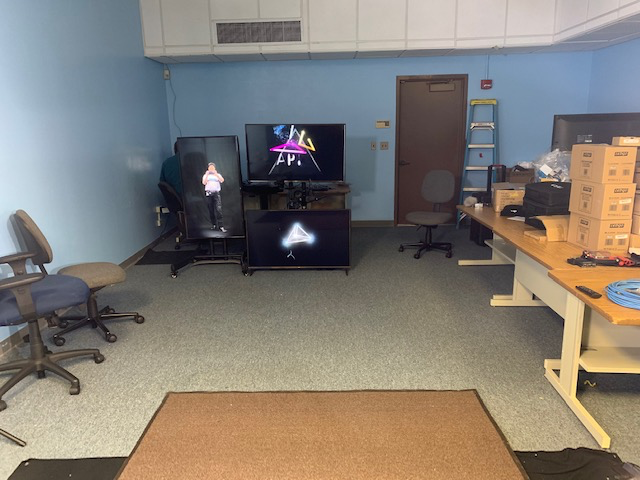 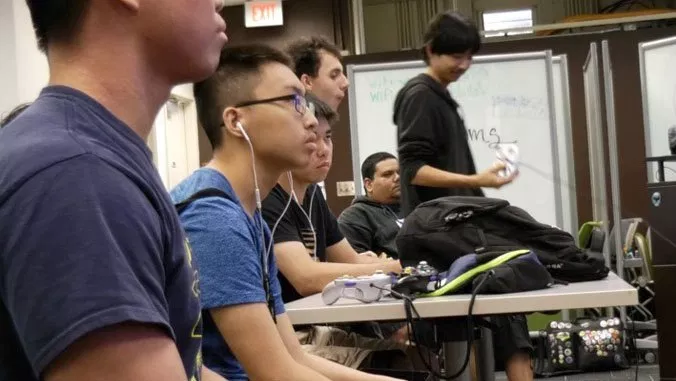 Keeping Up with Demand
Enterprise Applications
Integration – All-to-All
Impacts of Change
Analytics
Workforce!
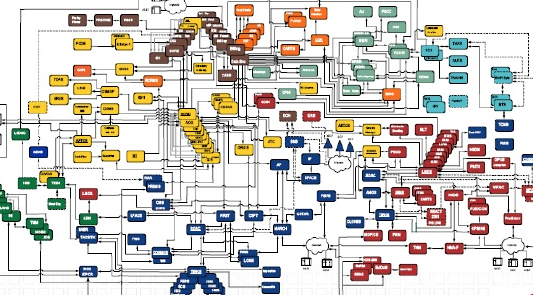 Looking Forward
Scary Challenges
Even Cooler Stuff!
Serving Our 80,000+ Global Customers
Students
Faculty
Researchers
Staff
Collaborators
Community
Always On – 24x7			Thank You!
Even Cooler Stuff!
[Speaker Notes: Ralph Yoshioka: Willard Wilson Award
Allie Tsuruda: WINS SC19 on the routing team for the SC19 conference network]
Questions?
Garret T. Yoshimi
gyoshimi@hawaii.edu
VP for Information Technology & CIO
University of Hawaii
[Speaker Notes: Note: GA/MFH update]
Thank You!

And On With The Show!